Бе́лый медве́дь, или полярный медведь, северный медведь. Крупнейший сухопутный хищник планеты. Обитает в приполярных областях в северном полушарии Земли.
Белый медведь занесен в Международную Красную книгу и в Красную Книгу России.
КинематографУмка (белый медвежонок) — персонаж мультфильмов «Умка» и «Умка ищет друга». В мультфильме "В стране невыученных уроков" фигурирует белый медведь.
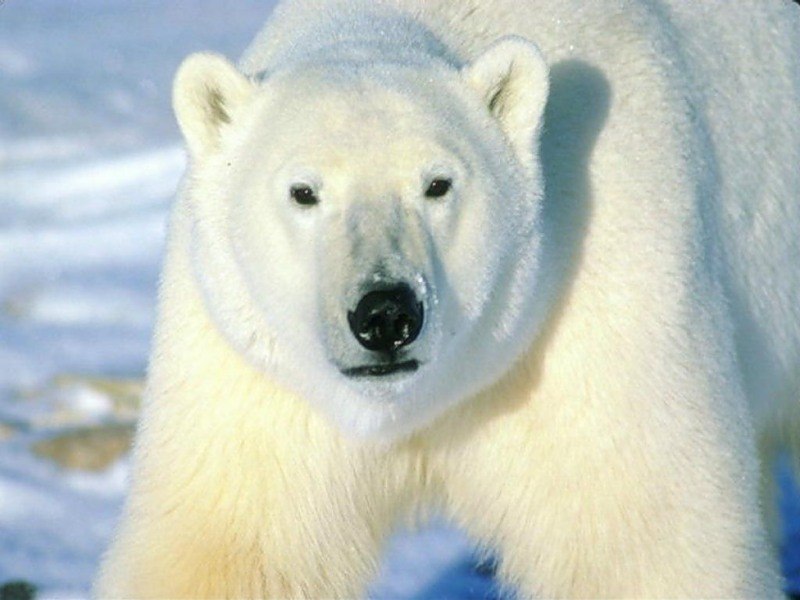 Северный олень
Полярная сова
Обыкновенный песе́ц, или полярная лисица
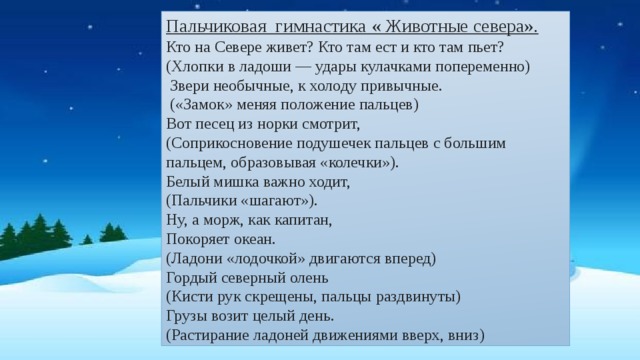 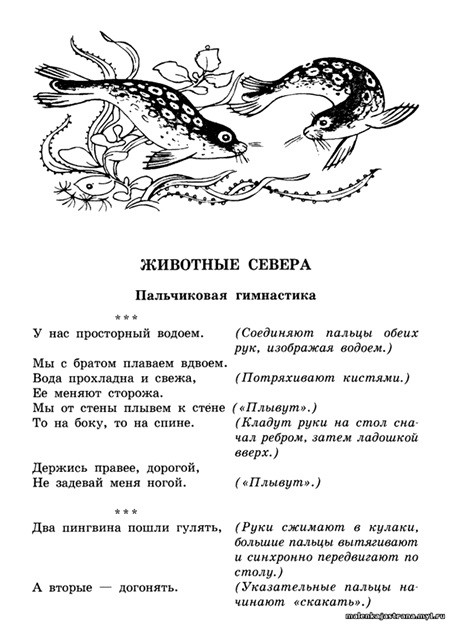